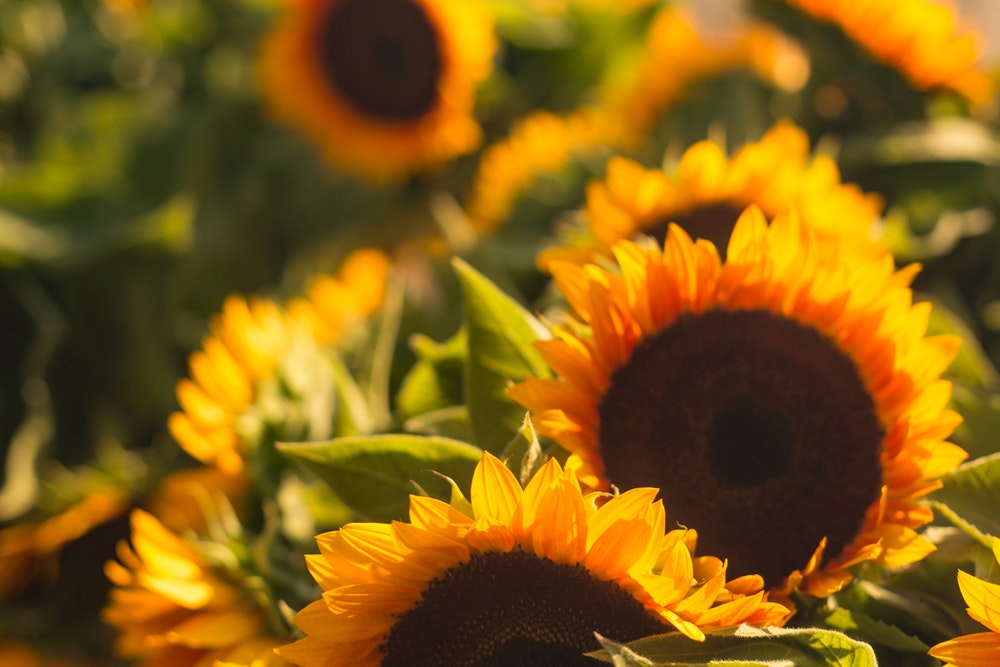 Seasons of LifeSummer (Young Adult – 20-40)
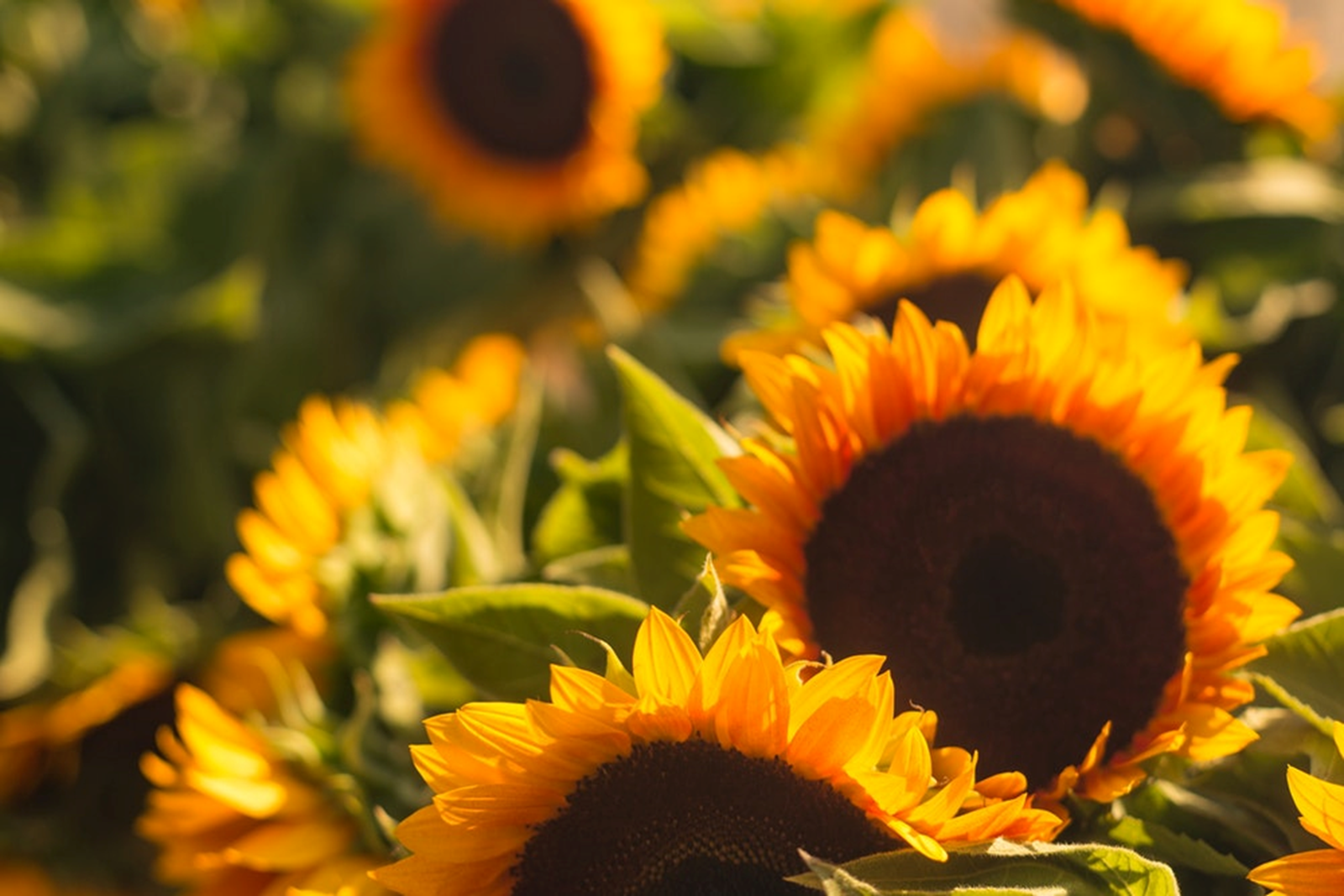 Summer Season – Age 20-40
Theme: IDENTITY
Key to stage: Perfecting your skill set & distinguishing your expertise in some area of life that contributes to the good of society
Key questions for your 20’s:
What do I want out of life?
Where will I distinguish myself professionally?
How am I different from my parents?
What do I really believe?
Around what person or conviction will I organize my life?
Key questions for your 30s
How do I prioritize the demands made on my life?
Have I allowed enough time for a vibrant spiritual life and authentic relationships?
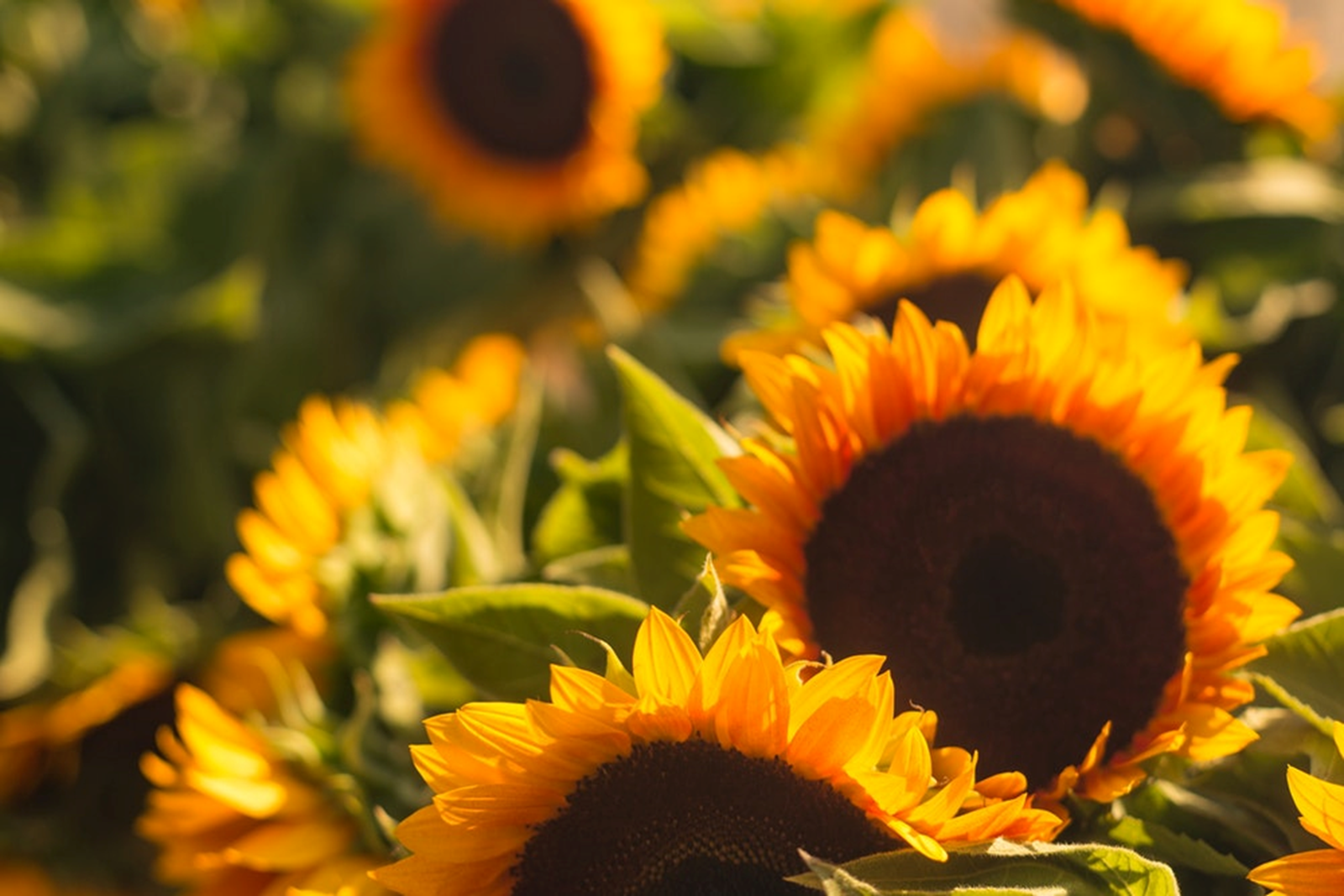 Summer Season – Age 20-40
Theme: SETTING THE FOUNDATION

Key to stage: Building the appropriate spiritual, family, professional habits that will carry through remainder of adulthood.

Key questions:
Who/what do I want to be?
What actions do I need to start/continue in order to become the person I want to be?
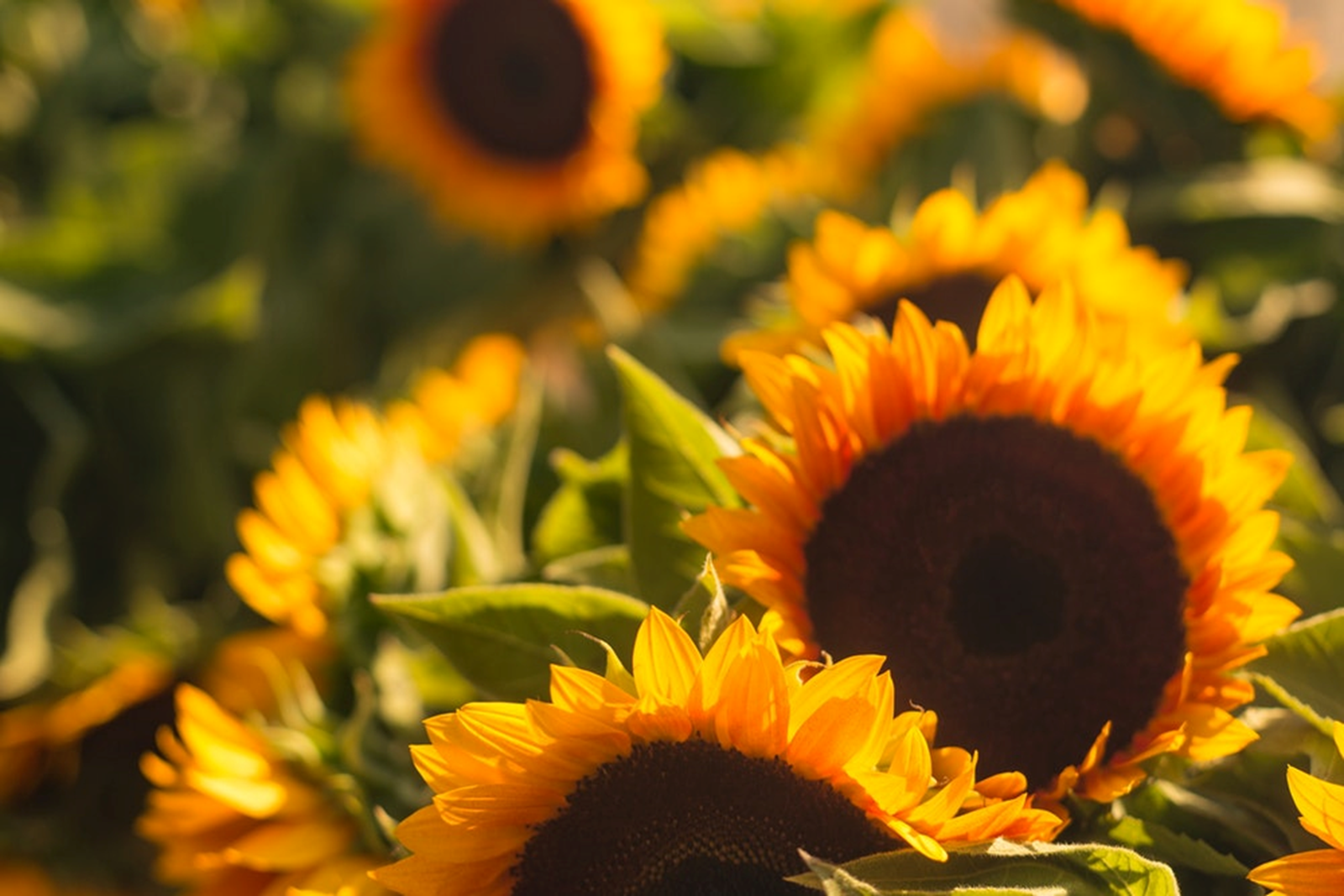 Opportunities/Advantages
Fresh Start – In Relationships with:
Friends/Co-workers
Spouse
Children
God
Peak of energy, health, confidence, etc.
Willing/able to take risks
Form healthy lifelong habits
Ability to influence/impact younger Christians
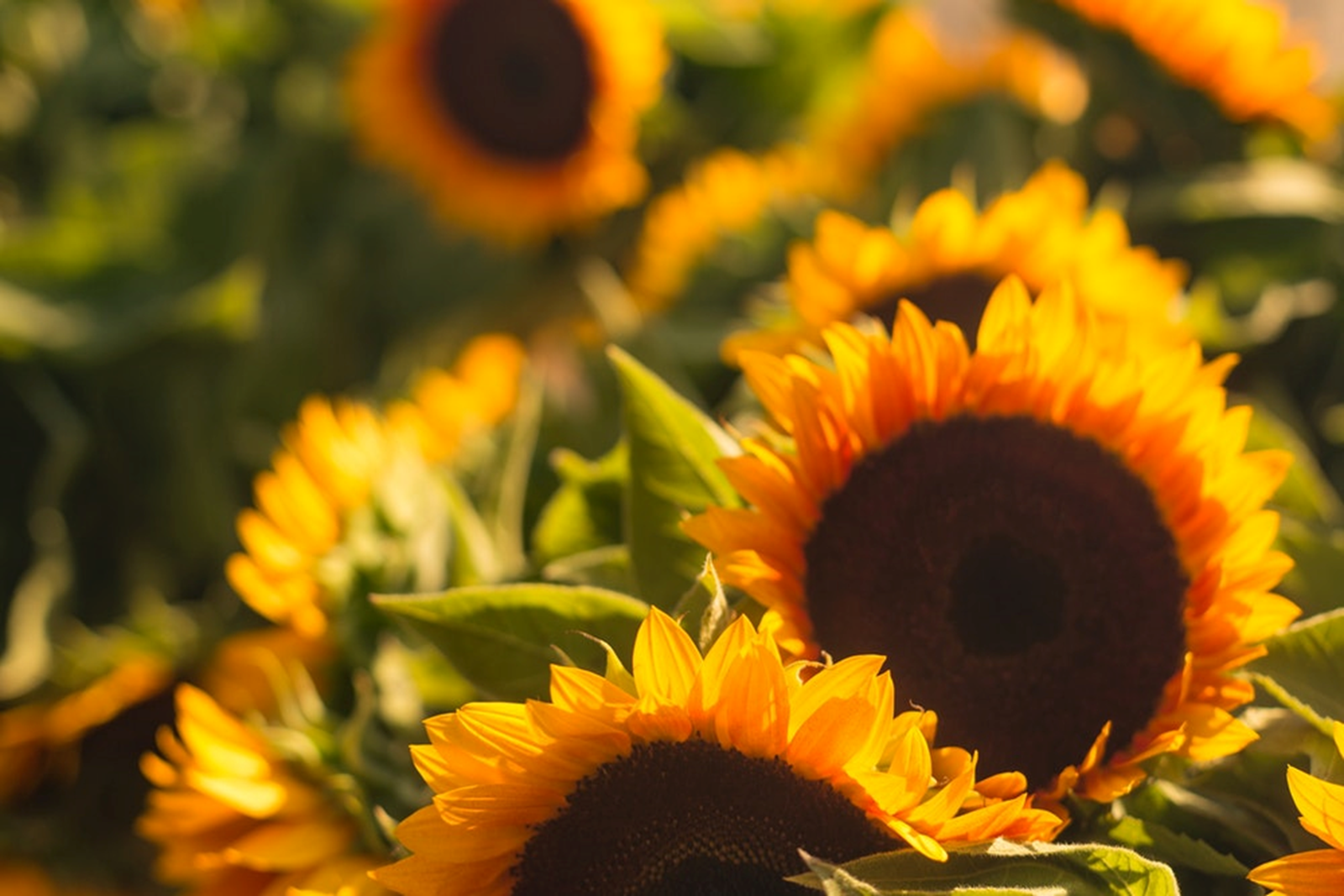 Risks/Disadvantages
DISTRACTIONS
Worldliness/Materialism
Pursuit of further education
Building Career/Financial Foundation
Job Stresses
Building New Family Unit
Developing independence from parents (emotional & financial)
Having kids
Spousal Neglect
Overcommitment/overscheduling
Self-dependence/overconfidence
Neglecting relationship with God
Not trusting in & relying on God